نموذج لعرض المشروعات المتأهلة على مستوى المحافظات
المبادرة الوطنية للمشروعات الخضراء الذكية
مقدمة
تعتبر مصر بشكل خاص، وقارة أفريقيا بشكل عام، من أكثر المناطق تضرراً من التغيرات المناخية، وأكثرها عُرضة لتداعيات أزمة الاحتباس الحراري التي يواجهها العالم، رغم أن حجم الانبعاثات فى أفريقيا كلها لا يتعدى ٤ أو ٥٪ من انبعاثات العالم، لكنها تعاني من التصحر وندرة المياه، وارتفاع درجة حرارة الأرض ما سيتسبب فى التأثير السلبى على عدة قطاعات.
في مصر كما في باقي القارة الأفريقية، أغلب أراضيها تقع في مساحات صحراوية وشبه جافة، ما يجعلها من أكثر الدول تضررًا من التأثيرات السلبية للتقلبات المناخية.
وهو ما بدأت مؤشراته في الظهور بوضوح في أغسطس ٢٠٢١، حيث شهدت مصر خلال الصيف الماضي طقس غير مستقر، وارتفاعًا غير مسبوق في درجات الحرارة منذ ٥ سنوات، وسجلت درجة الحرارة ارتفاعًا بمتوسط (٣-٤) درجات مئوية فوق المعدلات الطبيعية.
وفقا للتقرير الذي قدمته الحكومة المصرية، ممثلة في وزارة البيئة، عام ٢٠١٨، إلى اتفاقية الأمم المتحدة الإطارية لتغير المناخ ، يعد القطاع الزراعي ثاني أكبر مصدر لـ انبعاثات الكربون في مصر، حيث أنتج ٣٢ مليون طن من مكافئ ثاني أكسيد الكربون في عام ٢٠١٦، وهو ما يمثل ١٠،٢٪ من إجمالي الانبعاثات.
مقدم المشروع:
جامعة هليوبوليس للتنمية المستدامة
جامعة هليوبوليس للتنمية المستدامة هي جامعة مصرية غير ربحية، تُعد أول جامعة في الشرق الأوسط تتخذ التنمية المستدامة مبدأً استرشاديًا شاملاً لها. تعمل جامعة هليوبوليس للتنمية المستدامة على العملية المجتمعية لدى الطلبة والمجتمع عبر اسلوب تدريس يجمع بين التعلم والبحث العلمي والممارسة، مع احتياجات المجتمع المصري ومواجهة التحديات الحالية والمستقبلية والمشاكل الملحة والمساهمة في تحقيق التنمية المستدامة من خلال مفاهيم الابتكار، والتعاون، والتكنولوجيا.

الجمعيه المصريه للزراعه الحيويه.
هي أكبر جمعية للزراعة العضويه والحيوية في مصر. تضم اكثر من ثلاث الالف مزارع مصرى يتبعون احدث اساليب الزرراعيه الحيويه و الزراعات الاورجنك الخاليه من المبيدات. تقدم الجمعيه خدمات كثيره للمزارعين من ارشادات و متابعه و تدريب

ا. حلمى ابراهيم أبو العيش
     رئيس مجلس أمناء جامعة هليوبوليس و المدير التنفيذي لشركة سيكم
     خبره 40 عاما فى مجال الزراعه العضويه و مشاريع الاستزراع و الغابات و تخضير الصحراء

م. ثريا رأفت سعده
مدير مركز أبحاث المناخ والطاقة. جامعة هليوبوليس للتنمية المستدامة
ماجستير فى التنمية المستدامة. ١٢ سنة خبرة فى مجال التغير المناخي والتنمية المستدامة
ا. نجلاء احمد 
مدير الجمعيه المصريه للزراعه الحيويه
ماجستير فى التنمية المستدامة. ١٢ سنة خبرة فى مجال الزراعه العضويه
عن المشروع وفكرته
اسم المشروع: استحداث سندات الكربون من اجل التكيف مع تغير المناخ في قطاع الزراعة
تهدف المشروع إلى تعزيز دور الزراعة في مواجهة تغير المناخ. يطبق النموذج نظام الزراعة المستدامة في مصر ، بما في ذلك جميع المؤشرات التي تهدف إلى تقليل انبعاثات الكربون في الأنشطة الزراعية ، مثل عزل الكربون في التربة ، وتأثير التشجير ، وإعادة تدوير المخلفات العضوية لاستخدامها كسماد عضوي. وكذلك أثر استخدام الطاقة المتجددة في عمليات الري.
النموذج متأصل في التجربة الرائدة في الزراعة العضوية ومكافحة تغير المناخ. أثبتت التجربة أنه من الممكن تقليل 10 إلى 15 طنًا من مكافئ ثاني أكسيد الكربون  لكل فدان ، والتي تم قياسها بكميات الكربون المحتبس في التربة من خلال ممارسات الزراعة العضوية والتشجير والسماد وتأثير استخدام الطاقة الشمسية و التي تهدف إلى:
عزل الكربون والتخفيف من تغير المناخ من خلال الزراعة.
تحسين و ذياده الانتاج والحفاظ على الامن الغذائى
ذياده دخل الفلاح و تحسين ظروفه المعيشيه
إيجاد المنهجية الصحيحة لتحفيز المزارعين ومكافأتهم على أساليب الزراعة المستدامة.
مصادر الحد من انبعاثات الكربون في المزارع: (وفقًا لمنهجية الهيئة الحكومية الدولية المعنية بتغير المناخ وآلية التنمية النظيفة)
التشجير و زراعه الغابات التى تعمل على عزل و تثبيت الكربون فى جذع و جزور الاشجار.
الزراعه الحيويه و تثييت الكربون فى التربة
التحول الى الطاقة المتجددة فى عمليات الرى للحد من استخدام المحروقات ة الانبعاثات الكربونيه فى عمليات الرى. 
التسميد الحيوي عن طريق تحويل المخلفات النباتيه و الحيوانيه الى سماد عضوى الذى يحد من ابيعاثات غاز الميثان.
اثر المشروع و تطبيقاته
يحتاج المزارعون المصرون الى الدعم المالى من اجل: استصلاح الصحراء و التحول الى الزراعه العضويه. زراعه الاشجار و الغابات.التوجه الى الطاقه المتجدده فى الرى. و تحويل المخلفات الى سماد عضوى.  نحتاج الى الاستشارين و مقدمين خدمه تقيم و حساب كميات الكربون فى القطاع الزراعى.  جه اصدار الشهادات المعتمده دوليا. تطوير سوق الكربون لتسويق شهادات الكربونيه للمزارعين. حاليا تم الانتهاء من وضع معيار اقتصاد المحبه للاصداار الشهادات الكربونيه و تم حصول مركز هليوبوليس على اعتماد الايزو لتقيم و اصدار الشهادات الكربونيه مما يعطى فرصه عظيمه لتنفيذ المشروع محليا بالمراكز المصريه المعتمده.
اثار المشروع اقتصاديا و اجتماعيا و بيائيا:
ذياده الرقعه الزراعيه و تشجيع استصلاح الصحراء
ذياده الانتاج الزراعى فى مصر و الحفاظ على الامن الغذائى
تقليل التكاليف الانتاج
تحسين الظروف المعيشيه للفلاحين و العاملين فى القطاع الزراعى
توفير فرص غمل للشباب 
الحد من الانعاثات الكربونيه فى قطاع الزراعه
الحد من انعاثات غاز الميثان من المخلفات الزراعيه و الحيوانيه
الحد من استخدام الوقود الاحفورى فى عمليات الرى
تشجيع التوجه للطاقه المتجدده فى القطاع الزراعى
التشجيع على التشجير و ذياده عدد الاجار المنزرعه
الالتفات الى عائد اقتصادى جديد من عوائد بيع شهادات الكربونيه
مصدر دخل اضافى للمزارع المصرى من عوائد بيع شهادات الكربون
ما تم تنفيذه والخطط المستقبلية للمشروع
لقد اكتمل أول نموذج مبدئي لمزرعه الكربون فى مصر والتى تبلغ مساحتها ٨٣٠ فدان كمزرعة تجريبية فى الواحات البحريه. و تم تطبيق المشروع عن طريق:
استصلاح 830 فدان فى الصحراء و اتباع نظام الزراعه العضويه
زراعه 200 الف شجره فى الصحراء
تنفيذ محطه طاقه شمسيه بسعه 1500 ميجا وات
انتاج 5 الاف طن كومبوست من المخلفات النباتيه و الحيوانيه

أظهرت التجربه نتائج مهمة تشير إلى أن الزراعة المستدامة بموجب إرشادات اقتصاد المحبه تستطيع أن تساهم في الحد من التغيرات المناخية. وقد أدت النتائج الناجحة للنموذج المبدئي من المشروع إلى تشجيع اقتصاد المحبه من أجل طرح مخطط ال ٢١٠٠ من صغار المزارعين فى مصر , وبالتالي توفير عوائد مالية من خلال ائتمانات الكربون لجميع هؤلاء المزارعين الملتزمين بالممارسات البيئيه والاخلاقيه والاجتماعيه الجيدة..
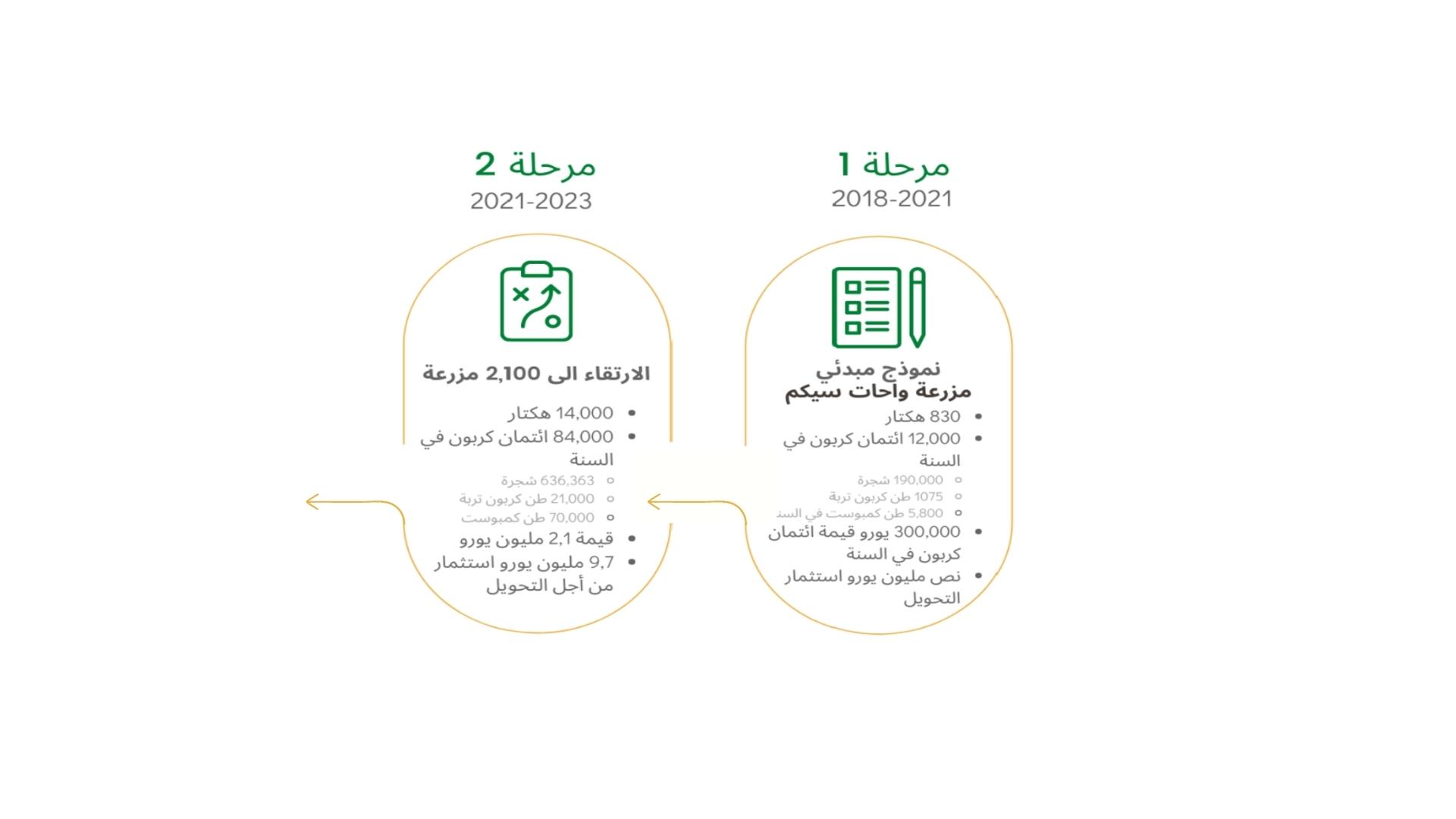